Федеральная служба по защите прав потребителей
Министерство труда и социальной защиты населения
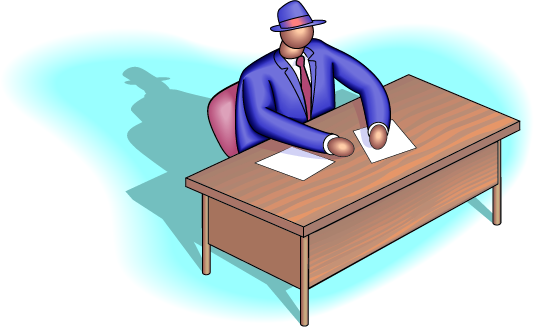 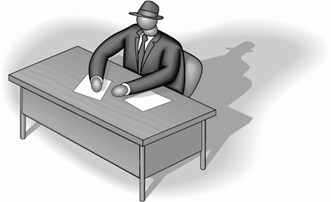 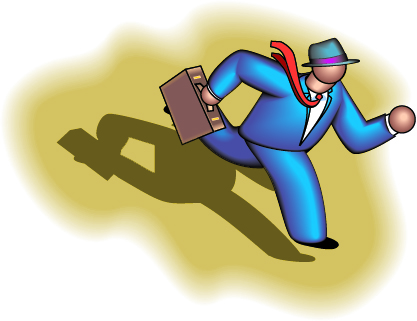 Земельная кадастровая палата
Департамент госимущества и земельных отношений
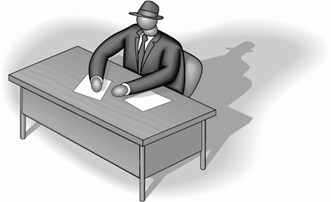 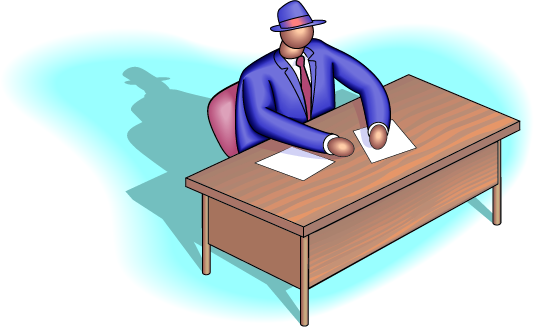 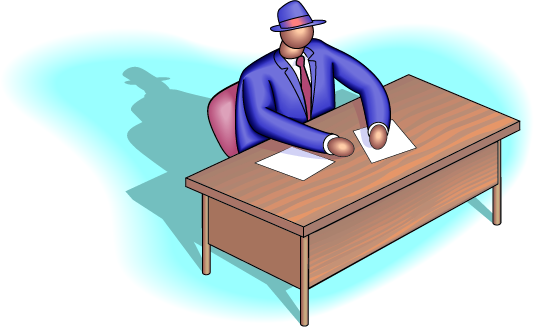 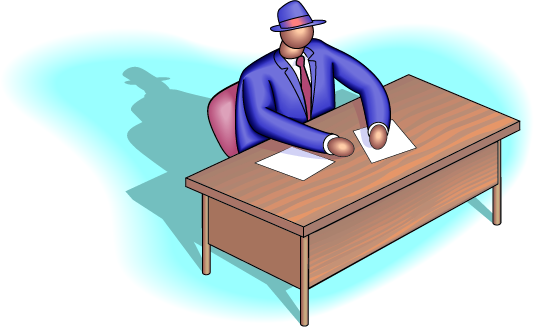 Комитет по управлению городским имуществом
Департамент 
занятости 
населения
Недостатки системы
Бумажная волокита
Потеря времени
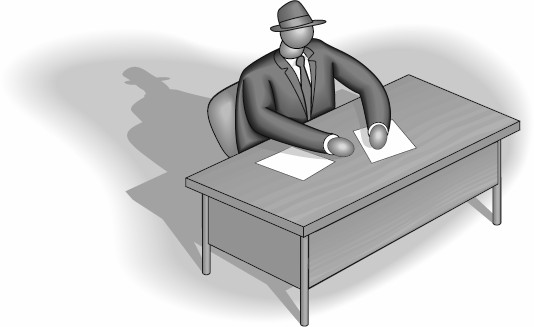 Коррупция
Бюрократия
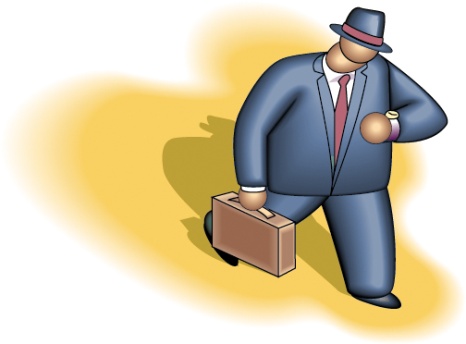 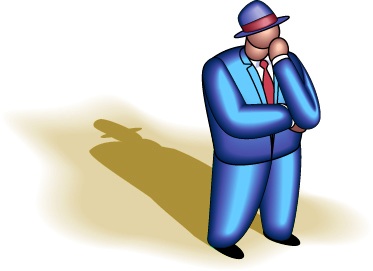 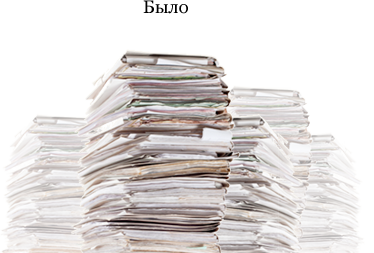 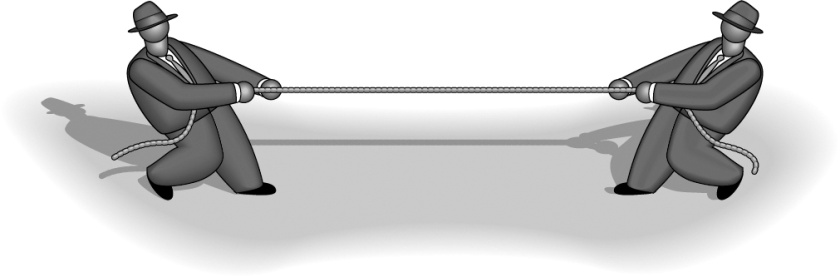 Недолговечность бумажного носителя
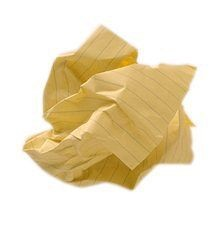 Дублирование информации
Электронное правительство
МФЦ
СМЭВ
ПГУ
Система межведомственного электронного взаимодействия
Многофункциональный 
центр
Портал государственных услуг
Принцип «одного окна»
Организация, предоставляющая гражданам доступ к государственным и муниципальным услугам
Веб-сайт, содержащий информацию о государственных и муниципальных услугах и предоставлящий гражданам и организациям возможность получения этих услуг
Обеспечение информационного взаимодействия органов государственной власти и местного самоуправления для организации предоставления услуг населению
Многофункциональный центр
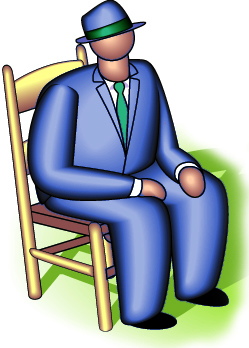 Запрос на оказание услуги
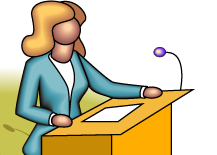 ОПЕРАТОР МФЦ
Ответ об
оказание услуги
База Данных государственных услуг
Ведомства, министерства и государственные учреждения
Многофункциональный центр
ЗАПРОС
Вопрос к базе данных для поиска нужных сведений в ней
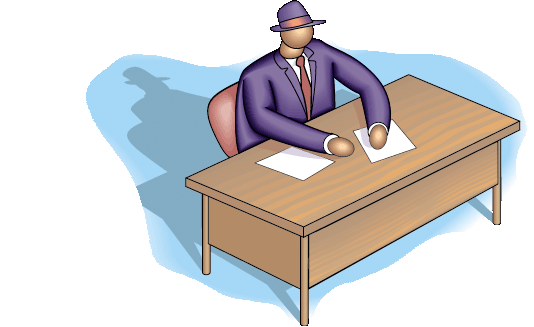 ФОРМА
Министерство
База Данных
государственных услуг
данные хранятся в таблицах
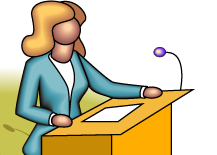 Фактическое заполнение базы данных – внесение данных в таблицу по шаблонам
СМЭВ
ОПЕРАТОР МФЦ
ФОРМА
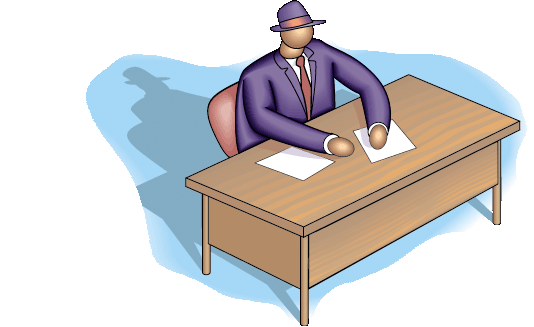 ОТЧЕТ
Служит для упорядочения, суммирования и вычисления данных, хранящихся в базе
Ведомство
Портал государственных услуг
База данных

государственных услуг
Веб-сайт
портала госуслуг

gosuslugi.ru

Личный кабинет
Запрос на оказание услуги
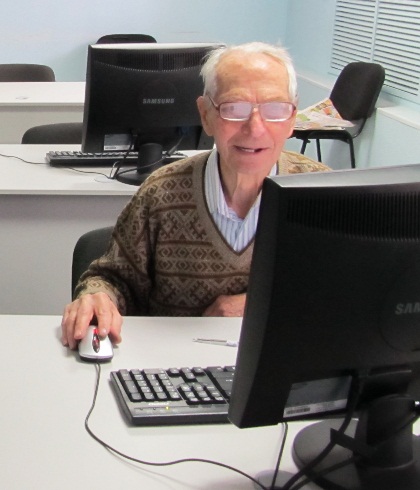 Интернет
Ответ об оказании услуги
Пользователь портала госуслуг
Уверенный пользователь компьютера
 Уверенный пользователь сети Интернет
 Знает о безопасности и конфиденциальности информации
 Имеет адрес электронной почты
 Хранит свой логин и пароль в тайне
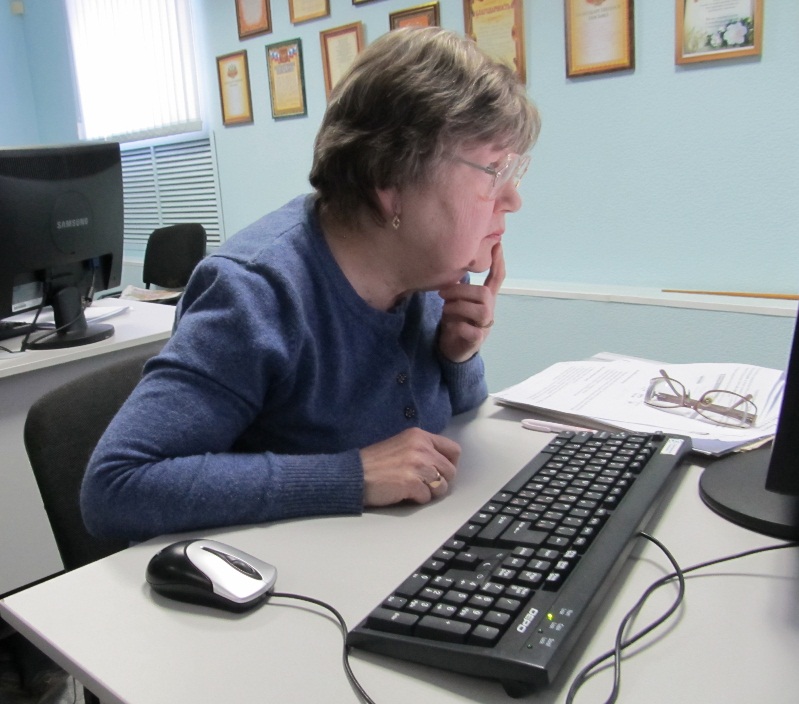 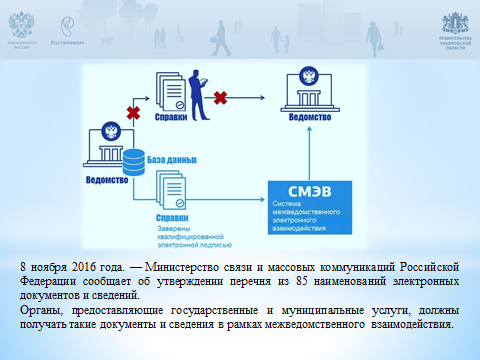 Портал госуслуг 
Российской Федерации: 


gosuslugi.ru
госуслуги.рф